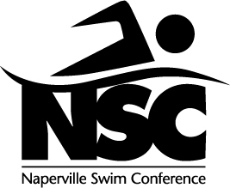 Naperville Swim Conference
2023 Season Committee Descriptions
Notes
In creating the new committee roles for 2023 we have attempted to bring parity by ensuring every Club leads/co-leads one committee.
Each club will also fulfill one “secondary” role.
City and Classic now has a specific assigned role. Note: City and Classic Chair reserve the right to change these roles.
We have more clearly defined some of the committee descriptions in an effort to better position our conference for the future.
For Committees with “co-chairs” the expectation is that you will work split the responsibility as you see fit while ensuring progress made and reported monthly during NSC Meetings.
During our November 14th NSC Meeting we will conduct 2 rounds of drawings.  The first round will be for a Primary job.
Committee Roles (# of Primary & Secondary)
Awards
Collect new orders from each club.
Place bulk order with vendor.
Communicate when orders are fulfilled and arrange distribution.
Determine Award style and needs for Championship Season (ie rosette, ribbons, medals, team plaques, etc). 
Work with Championship Organizing teams.
Develop and communicate Championship Meet procedures for the distribution of individual and team awards.
Bylaws & Rules
Be Subject Matter Expert on NSC Rules and Bylaws.
Build and communicate a new process for ensuring NSC Reps “Affirm” they have read and understand Rules & Bylaws.
2023 Task: Complete a thorough review of our existing Rules and Bylaws to determine if updates are required.
Draft proposal for next steps on “modernizing” NSC Rules and Bylaws documents prior to end of 2023 season.
Take lead on wording for proposed Amendments.
Communications
Modernize and maintain NSC Representatives directory.
Collect and post updates regularly.
Should include: Reps, Committee Roles, Coaches, Computer Leads, etc
Build turnkey process for go forward directory updates.
Plan and host New Rep Orientation: To take Place December 12th
Update/Improve NSC Website or other alternative.
Determine and build Social Media presence for NSC.
Assist Championship Meet Organizers with Clubs Leads for Volunteers, Area of Responsibility, etc.
Computers
Hy-Tek Team Manager subject matter experts for meet set up and scoring.
Build, communicate and execute training for new Computer Leads.
Manage computers/scoring for Championship Meets.
As needed, coordinate Hy-Tek licenses for conference.
Dual Meets
Build Dual Meet schedule for coming season.
Disseminate and collect meet preference sheet to each club.
Collect Invitational Meets for scheduling purposes.
Recommended Schedule:
Preference Sheets sent to clubs in December.
Draft due to NSC for February Meeting.
Finalize version posted in March/April.
Officials
Primary role is to certify the individual Officials from each club.
Build and maintain roster of past and current Officials.
Communicate new season training schedule.
Book rooms for trainers and training rooms for next season.
Gather USA Swimming & YMCA Certified Officials’ credentials for those exempt from NSC Training.
Distribute final roster of certified Officials.
Responsible for staffing Officials at Championship Meets by working with Championship Meet Organizers.

Google:   NSCofficialscommittee@gmail.com.    Password: @Summerfun1  Google Drive includes relevant documents.
SignUp Genius:  NSCofficialscommittee@gmail.com.  Password: @Summerfun1
Coaches Council Committee
Create NSC Coaches Council
Organize and host monthly or bi-monthly coaches meetings.
Build agenda focused on what matters to our new and tenured coaches.
Help draft meeting protocol.
Bring relevant points of discussion to NSC Rep meeting for review and input.
Sponsorship
Seek fundraising opportunities in local community.
Provide Monthly updates to NSC on outreach efforts.
Create “bio” on who/what the NSC is to facilitate conversations with potential partners.